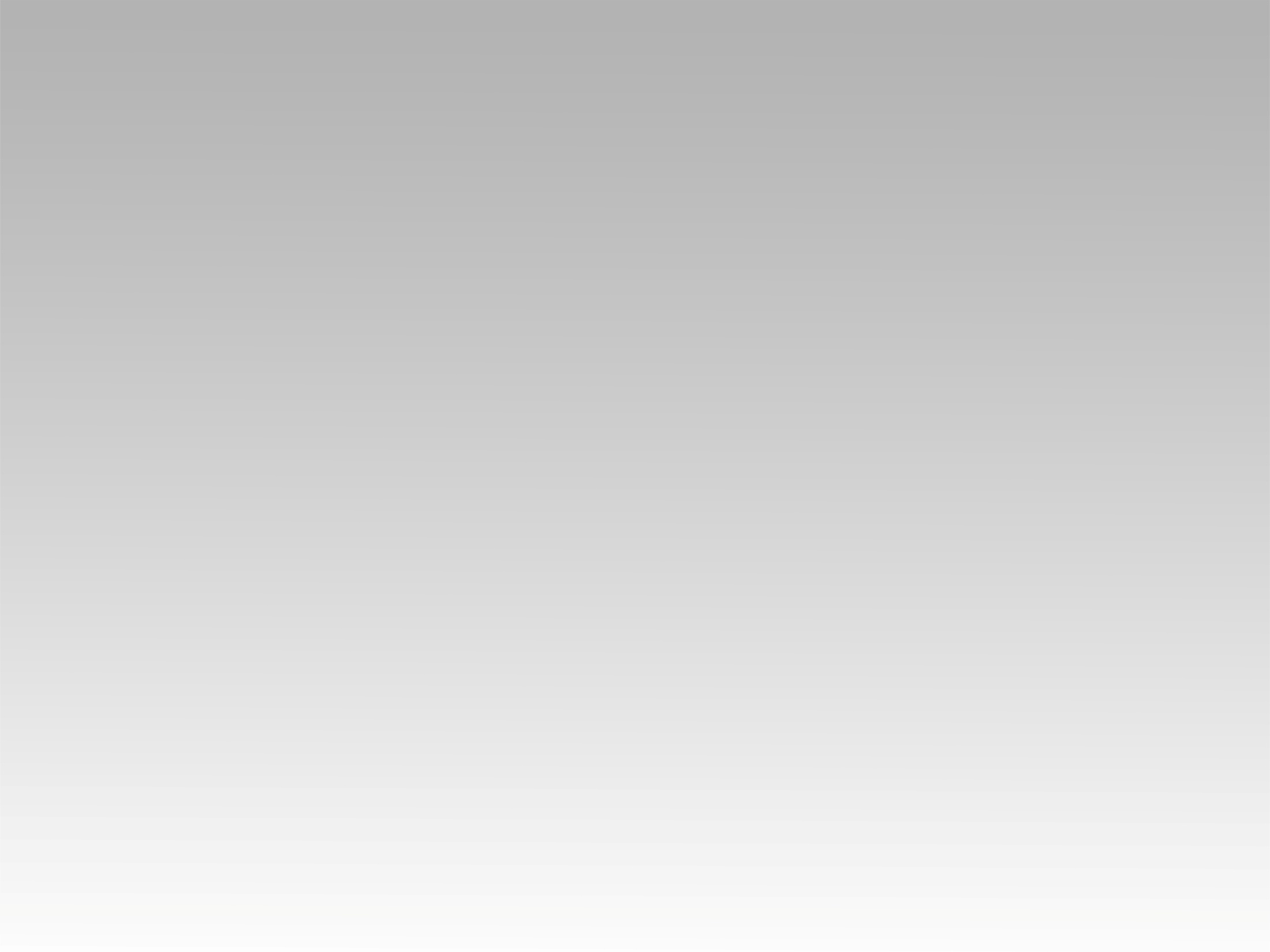 ترنيمة
إسم عجيب إسم فريد
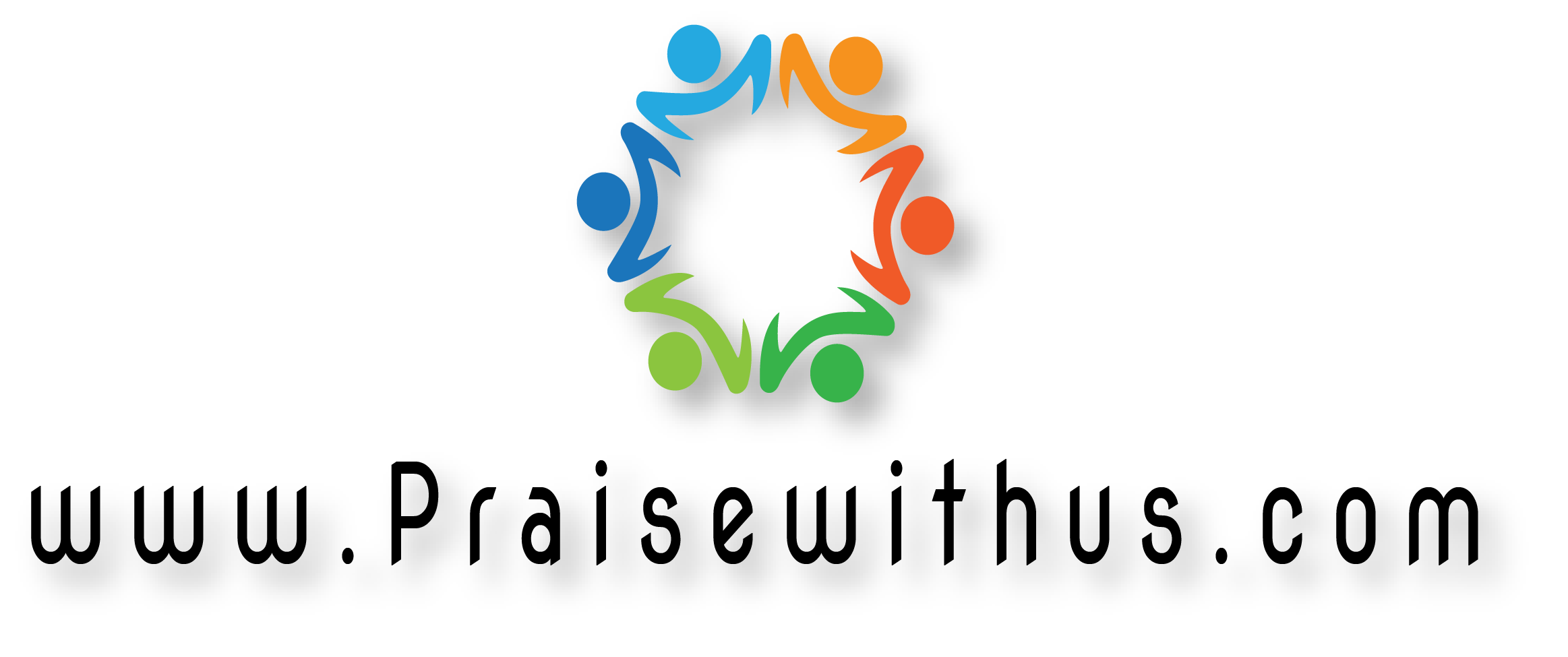 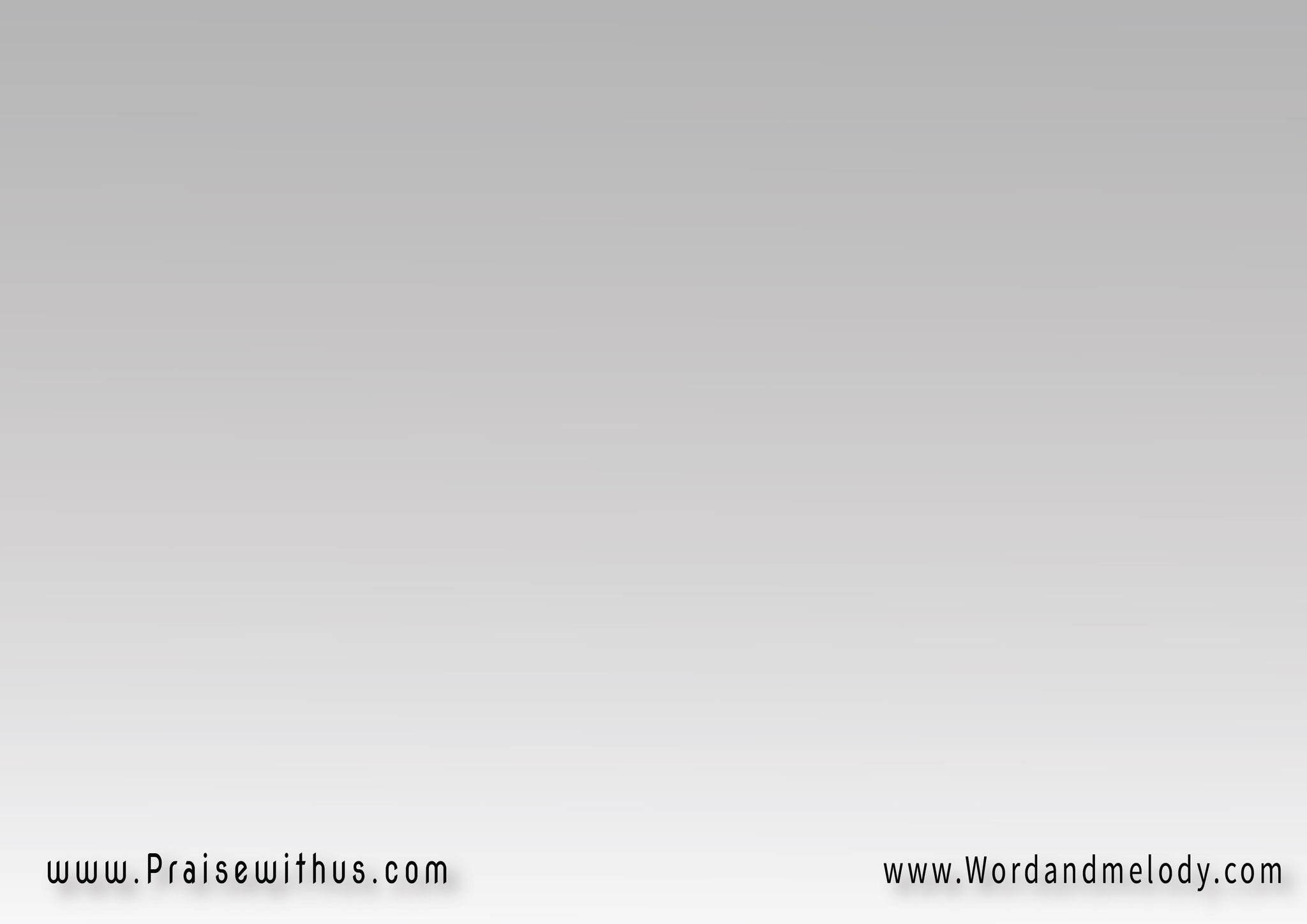 إسم عجيب إسم فريد
يســـوع لا سواه
خلاصنا به أكيد
بموته لنا الحياة
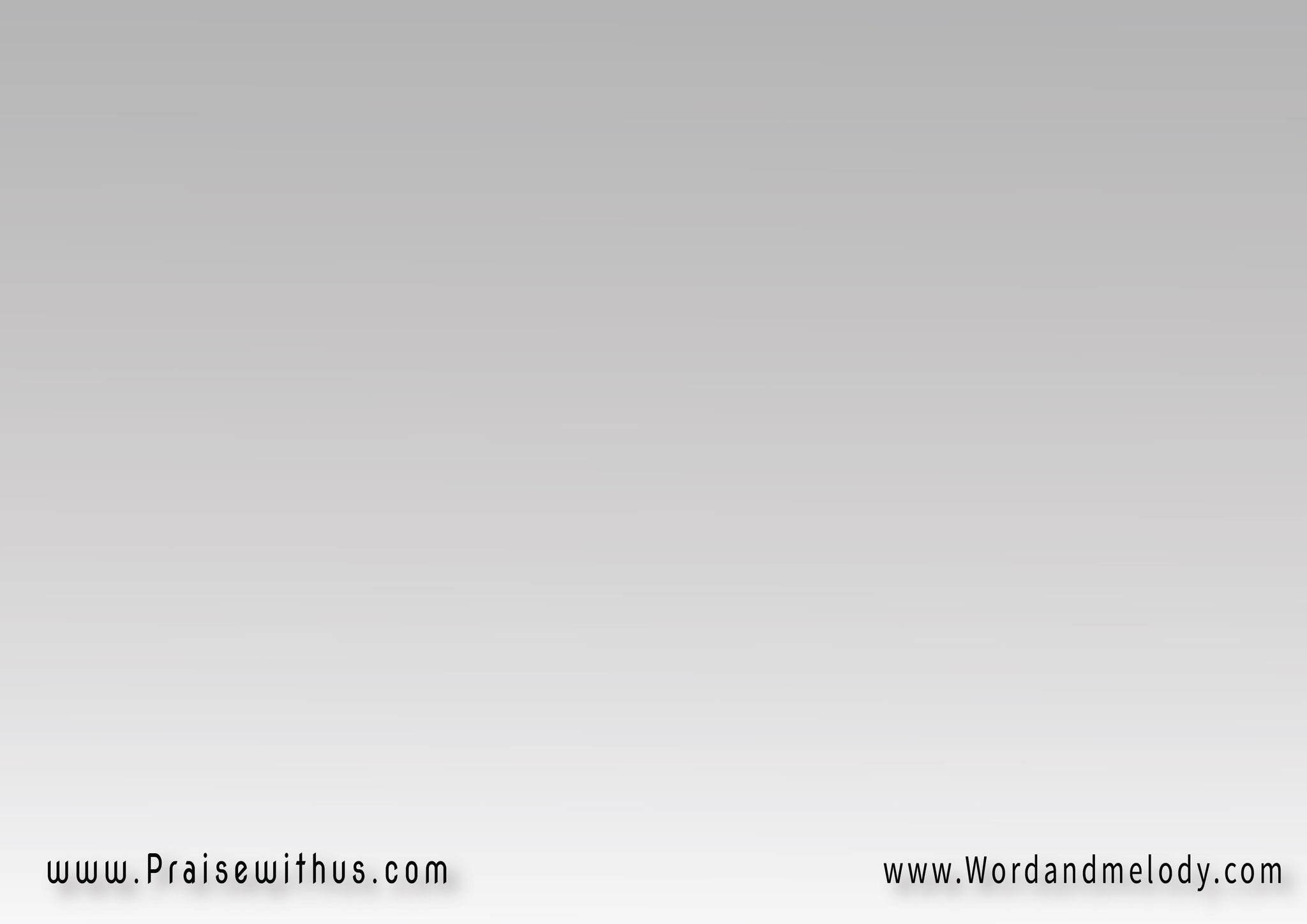 لك كل السجود
أنت رب الوجود
بك يليق أن نهتف
مجــــداً لك
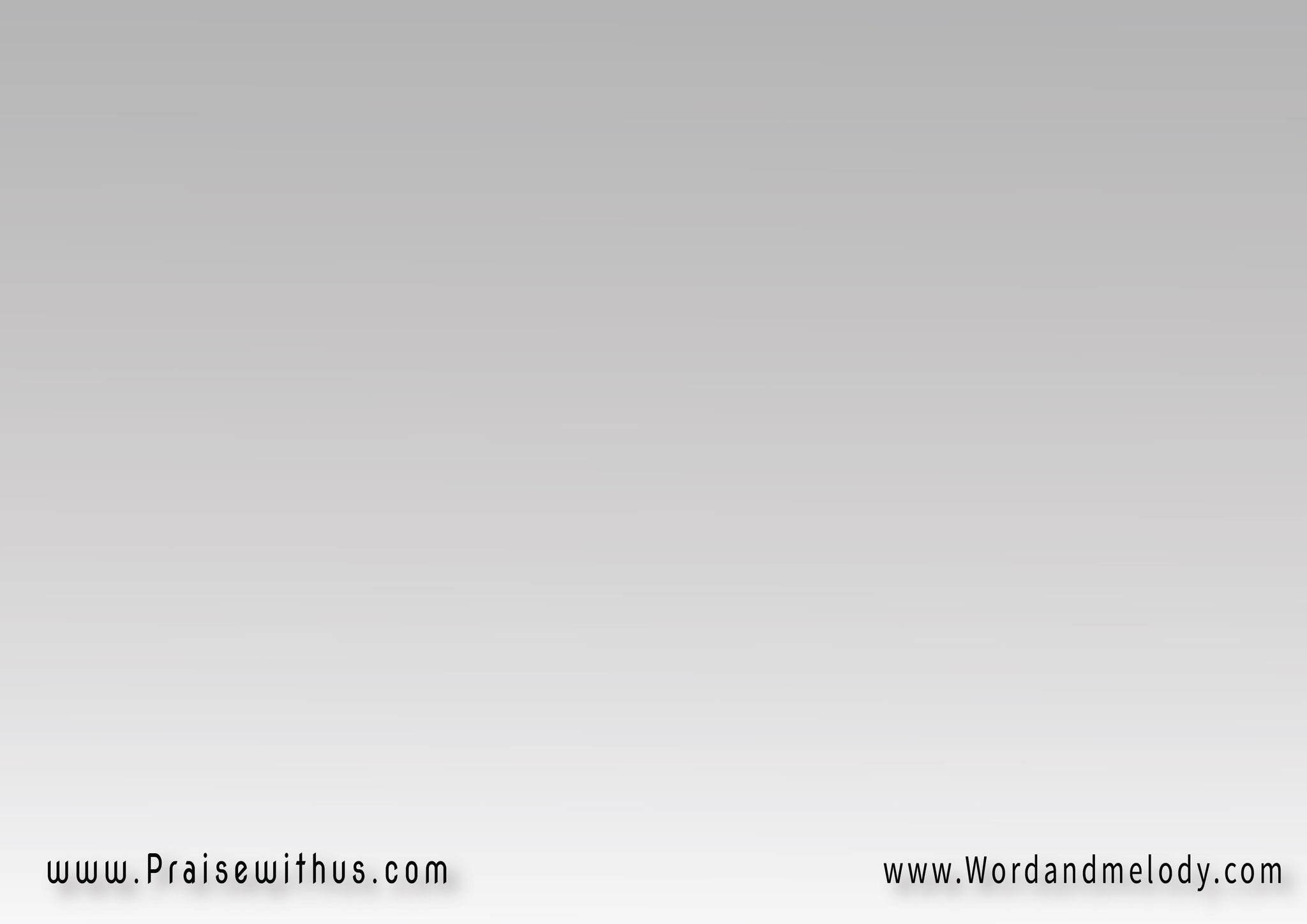 إسم في فعله باقتدار
يحـــرك الجبـــال
وينطق به الاختبار
بواقع فوق الخيال
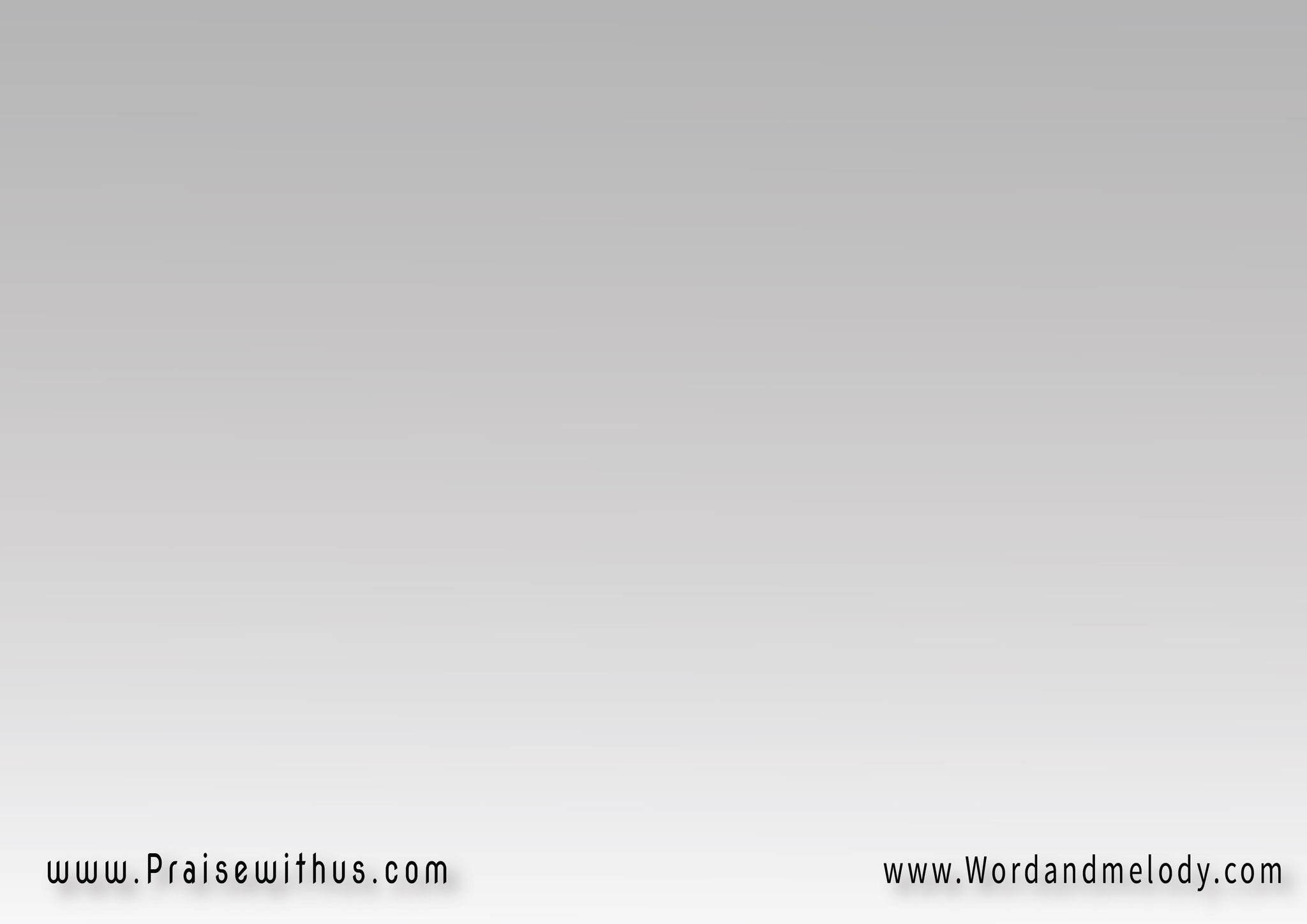 لك كل السجود
أنت رب الوجود
بك يليق أن نهتف
مجــــداً لك
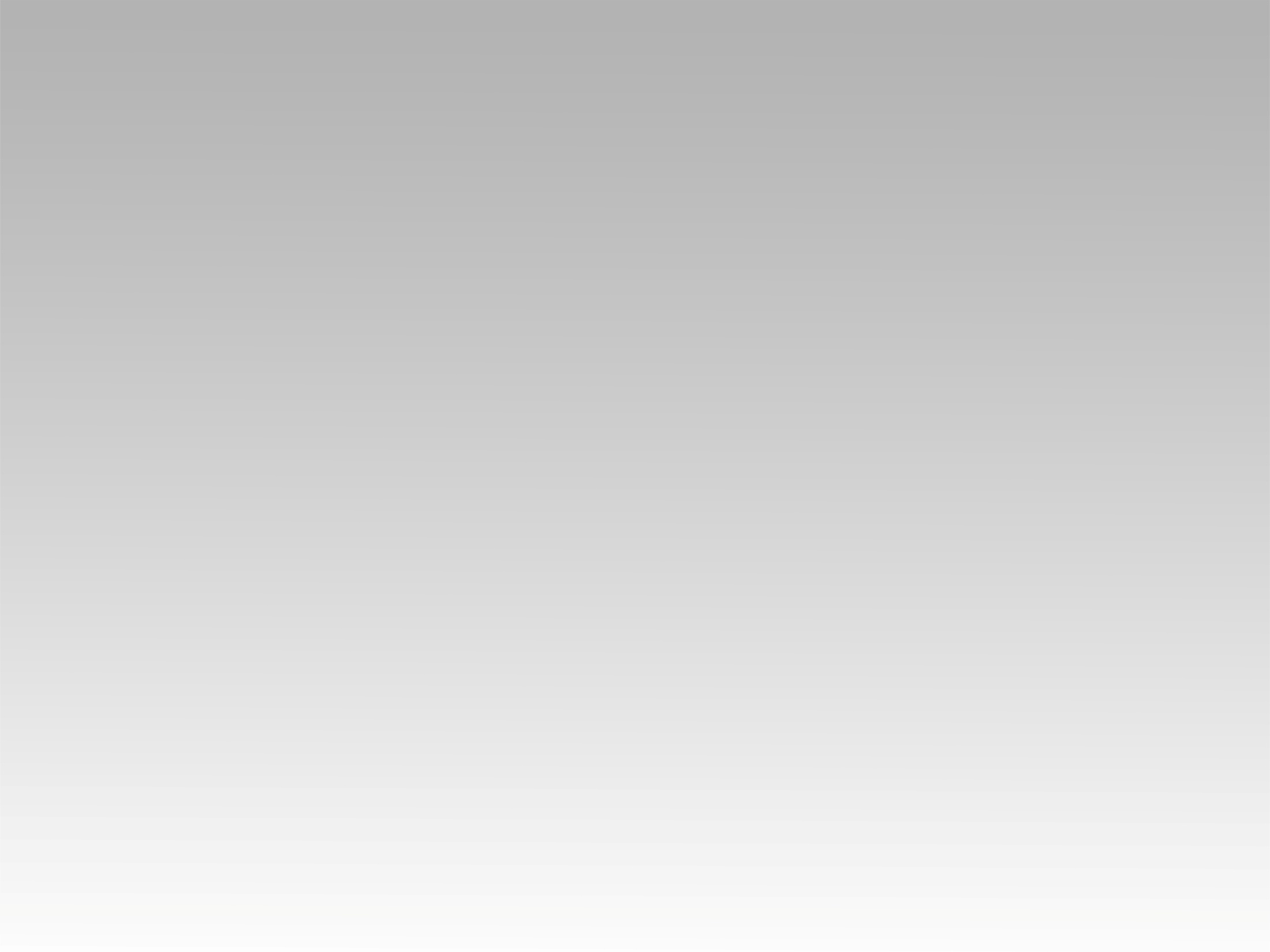 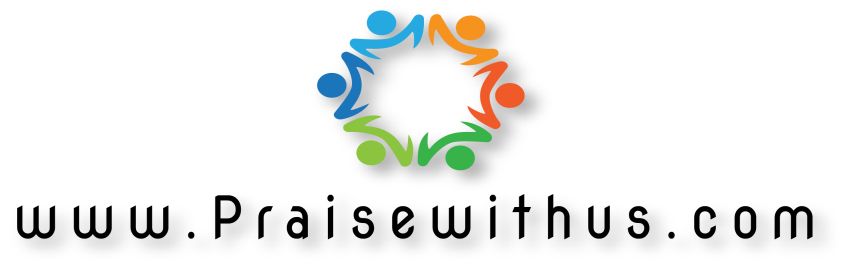